Ion impact distributions of DS collimators in IP2
Michaela Schaumann
02/05/2013
Motivation
Installation of collimators in the Dispersion Suppressor (DS) to both sides of ALICE (IP2) to intercept secondary beams from bound-free pair production (BFPP) and electromagnetic dissociation (EMD) .
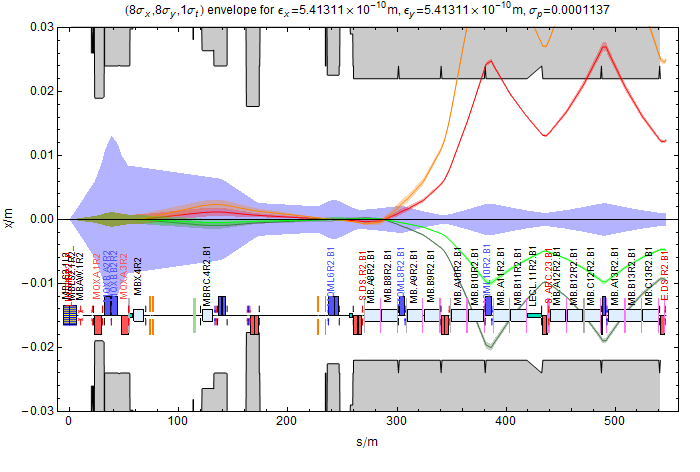 Main: 208-Pb-82+

BFPP1: 208-Pb-81+
BFPP2: 208-Pb-80+

EMD1: 207-Pb-82+
EMD2: 206-Pb-82+
The rigidity of each 
beam changed by
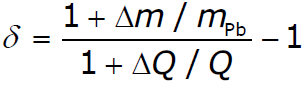 2013/04/12
2
M. Schaumann, ColUSM
General Procedure
Editing the sequence and add DS collimator in IP2.

Calculating the transfer matrix form IP to front of collimator with MADX.







Convert MADX output into desired format for FLUKA.
Generation of the 
distribution at the IP.

Tracking of distribution
to front of collimator.
Calculate σ-Matrix
at IP. 

Tracking of σ-Matrix
to front of collimator.
2013/04/12
M. Schaumann, ColUSM
3
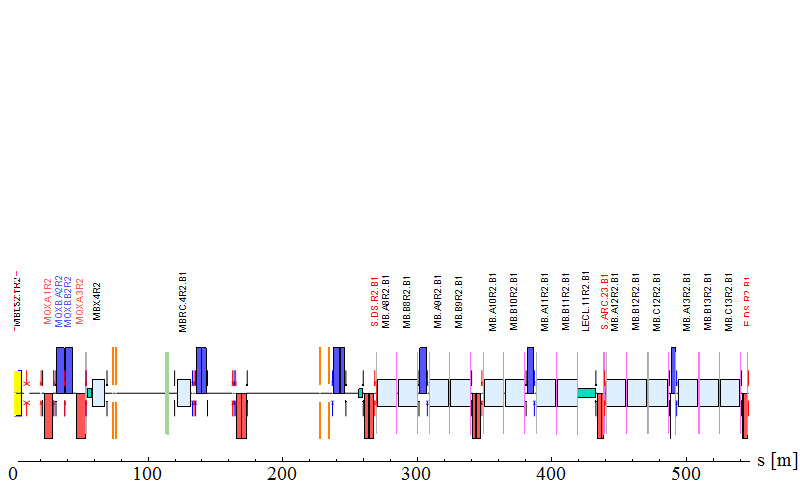 Editing the sequence
Magnet to be replaced MB.A10R2
Nominal Beam Line
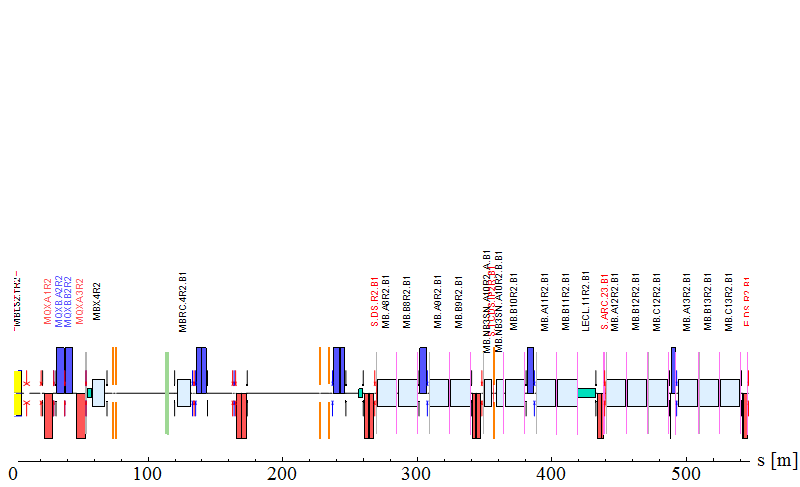 IP2
Modified Sequence
2013/04/12
M. Schaumann, ColUSM
4
Editing the sequence – Influence on Optics
Dispersion change in X and Y
Orbit change in X and Y
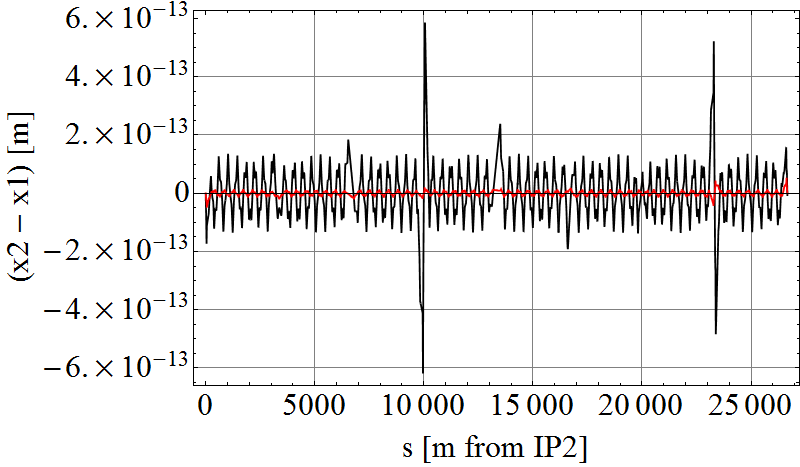 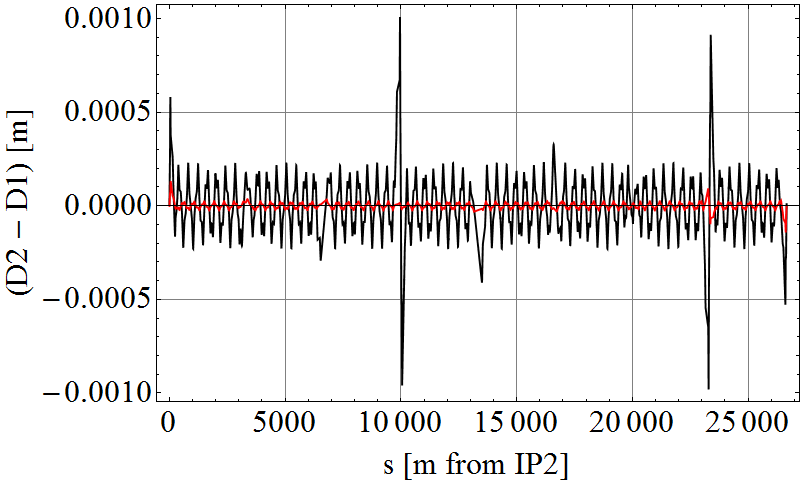 β-Beat in X and Y
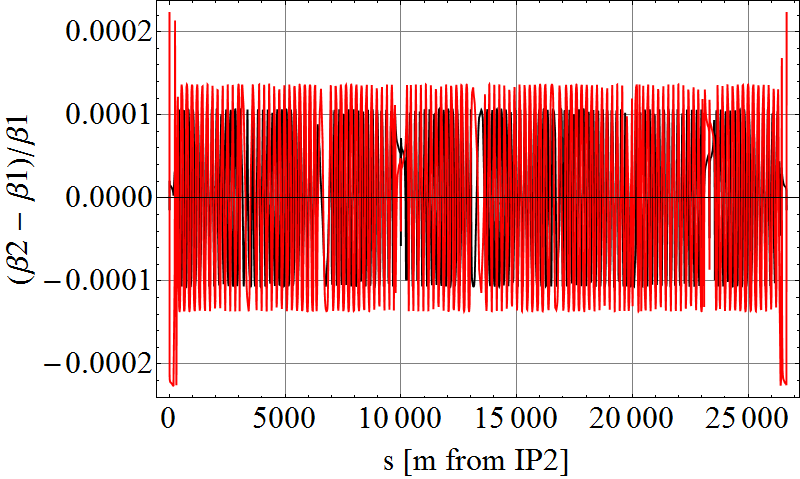 Without taking magnet errors into account the changes in the optics are very small.
2013/04/12
M. Schaumann, ColUSM
5
Editing the sequence – Influence on Optics
MADX Survey
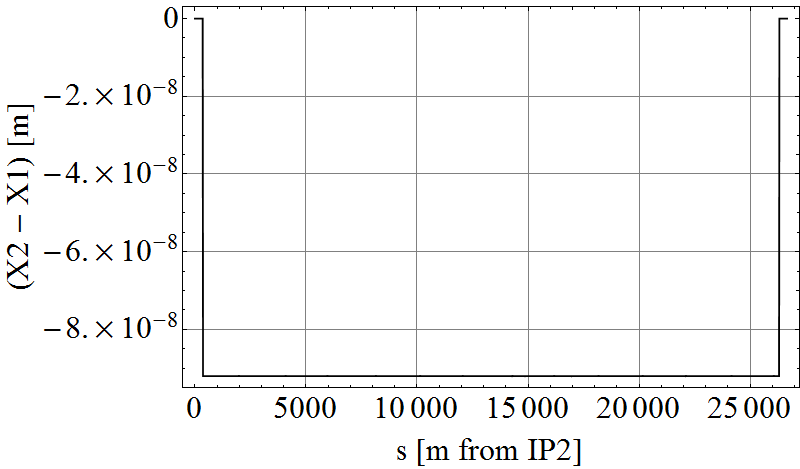 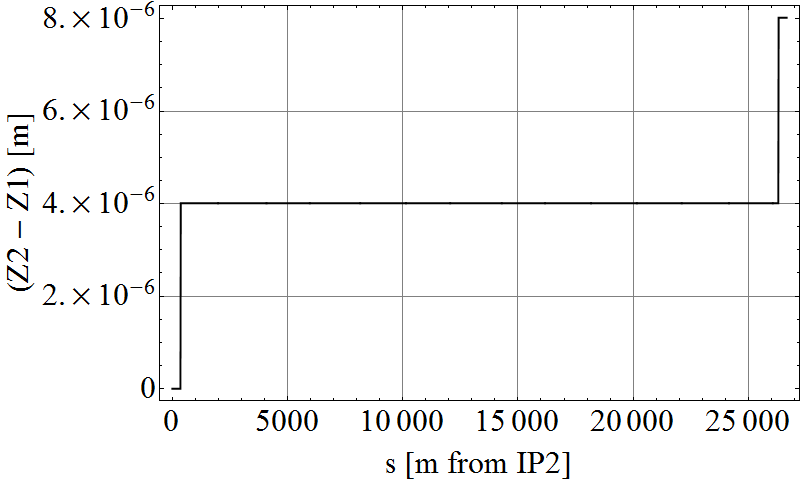 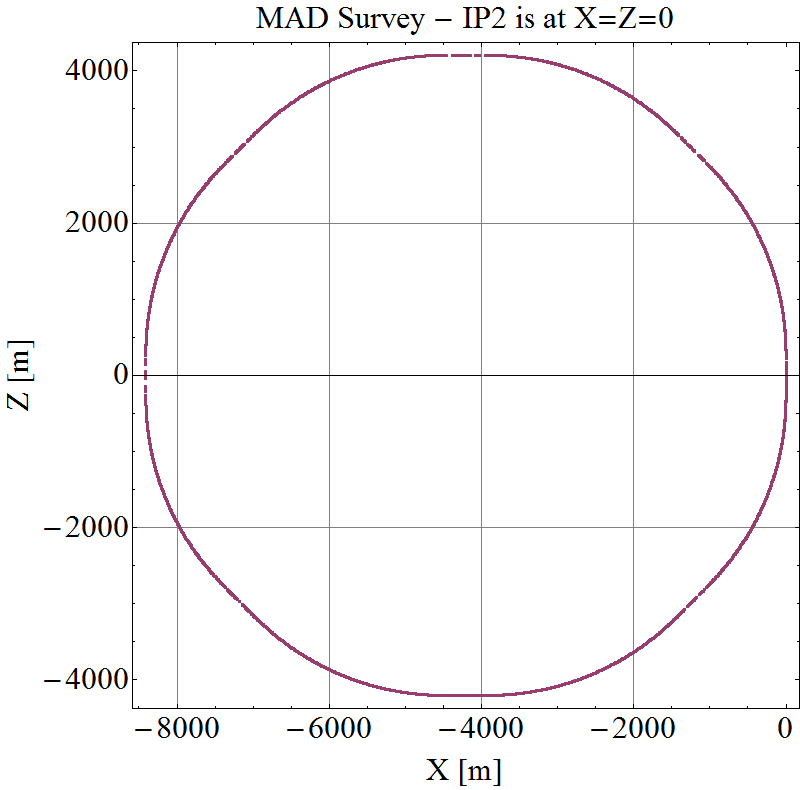 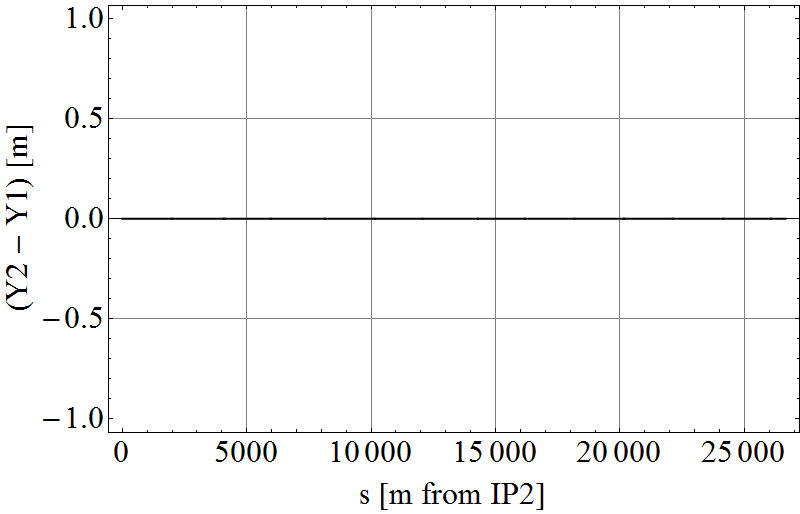 Coordinate System
2013/04/12
M. Schaumann, ColUSM
6
Transfer Matrix
2013/04/12
M. Schaumann, ColUSM
7
Tracking
A.)
B.)
Generate coordinates for each particle at IP and track them with transfer matrix M:
Calculate σ-Matrix at IP and track envelope:
2013/04/12
M. Schaumann, ColUSM
8
A.)  Generating distribution @ IP
R. Bruce et al., Beam losses from ultraperipheral nuclear collisions between 208Pb82+ ions in the Large Hadron Collider and their alleviation,  Phys. Rev. ST Accel. Beams 12, 071002 (2009)
Assume Gaussian Distribution of the main beam:
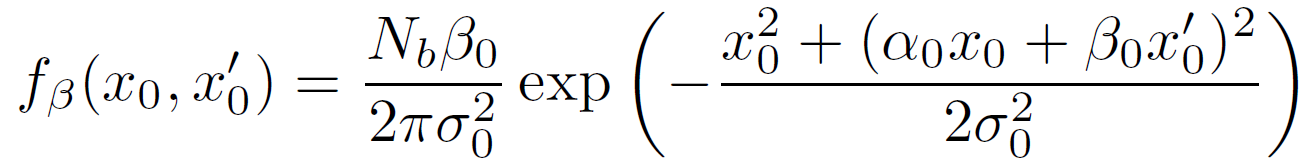 Distribution of collision point at the IP:
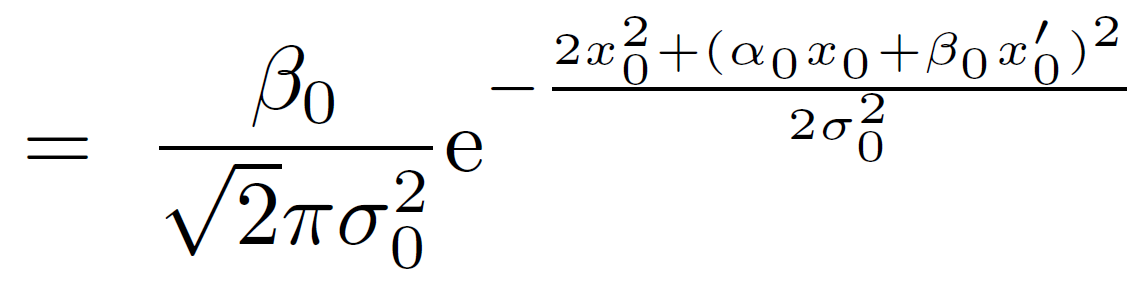 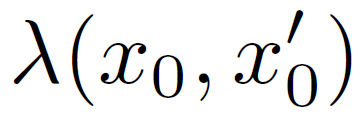 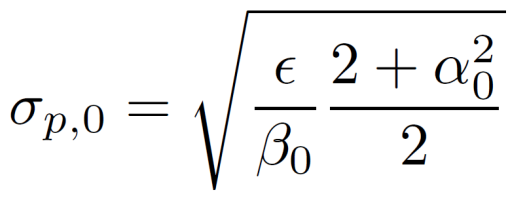 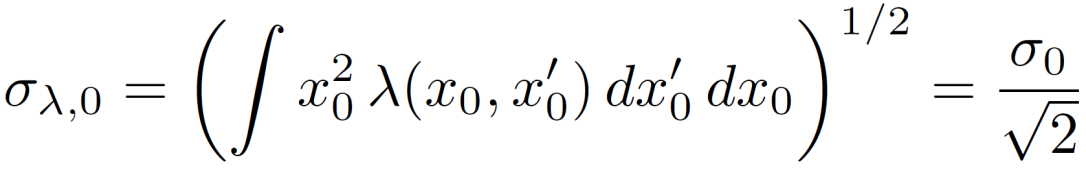 2013/04/12
M. Schaumann, ColUSM
9
A.)  Generating distribution @ IP
M. Schaumann, ColUSM
10
2013/04/12
A.)  Generating distribution @ IP
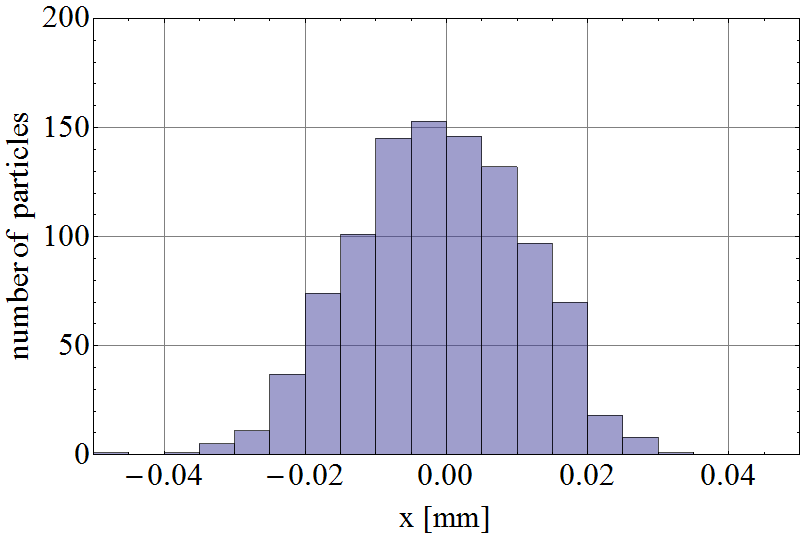 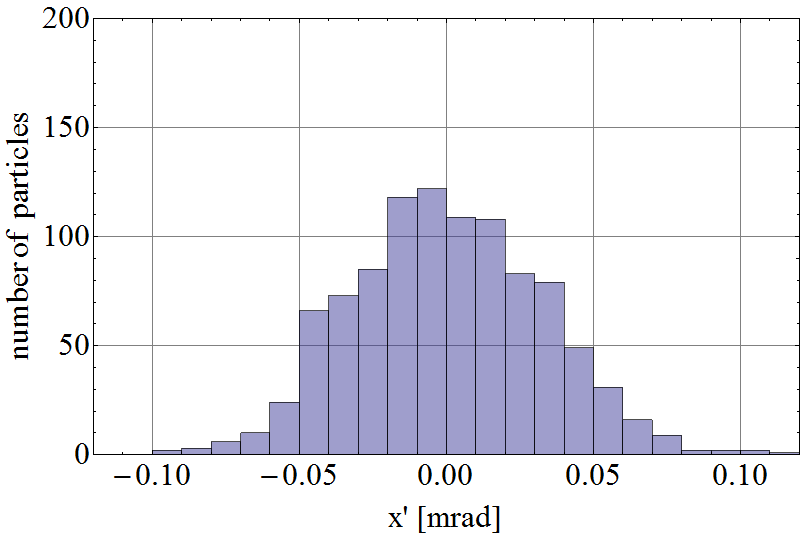 x
x’
Example 
coordinates 
of 1000 
particles at 
the IP
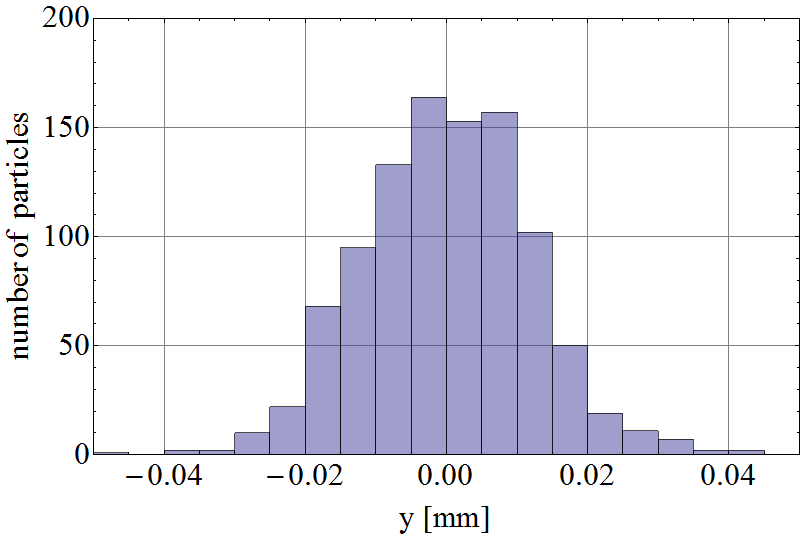 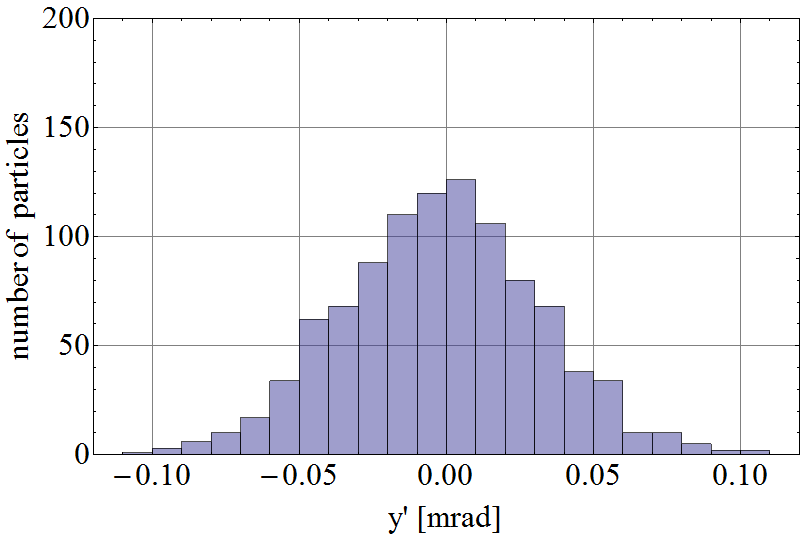 y
y’
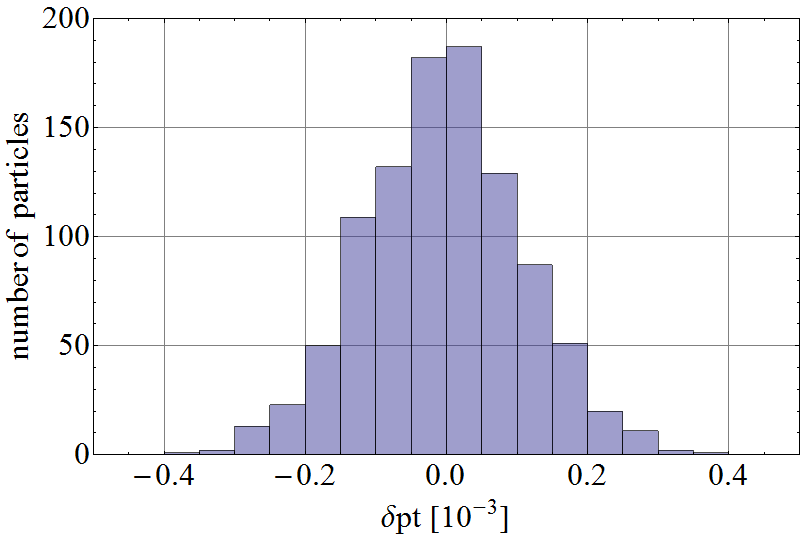 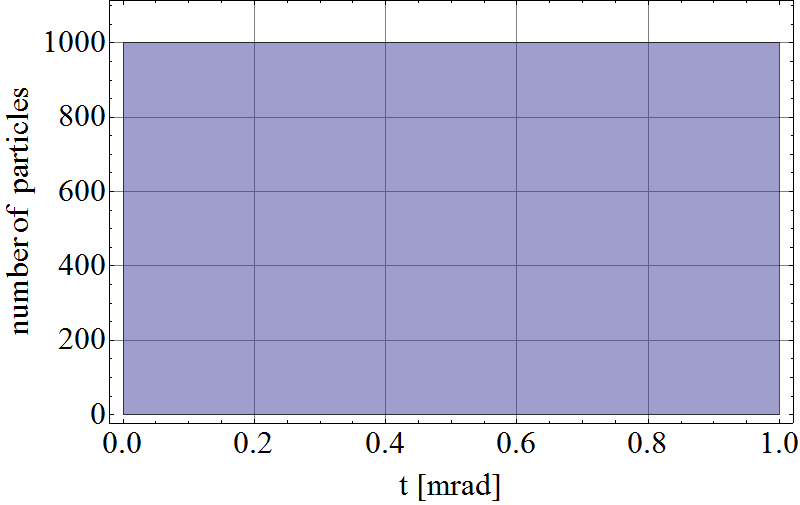 δpt
t
2013/04/12
M. Schaumann, ColUSM
11
B.) Calculate σ-Matrix @ IP
Distribution of collision point at the IP:
σ-Matrix @ IP:
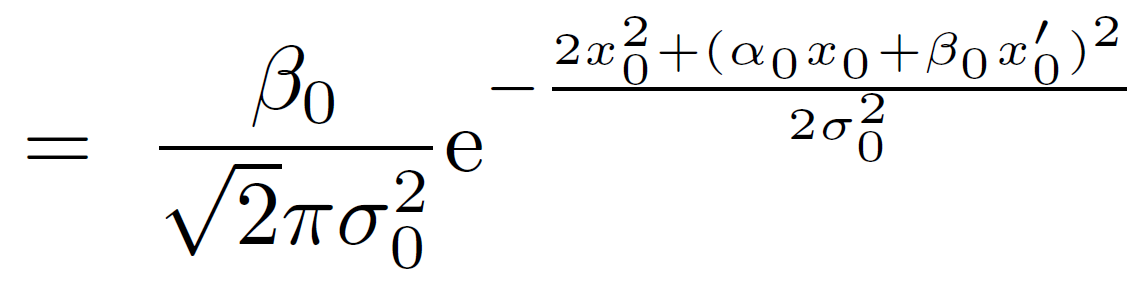 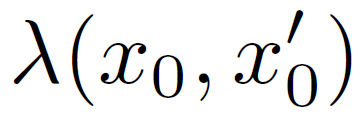 where
and
2013/04/12
M. Schaumann, ColUSM
12
Tracking Results
Example 
coordinates 
of 1000 
particles at 
the collimator:
A.)Coordinate 
B.) σ-Matrix 
Tracking
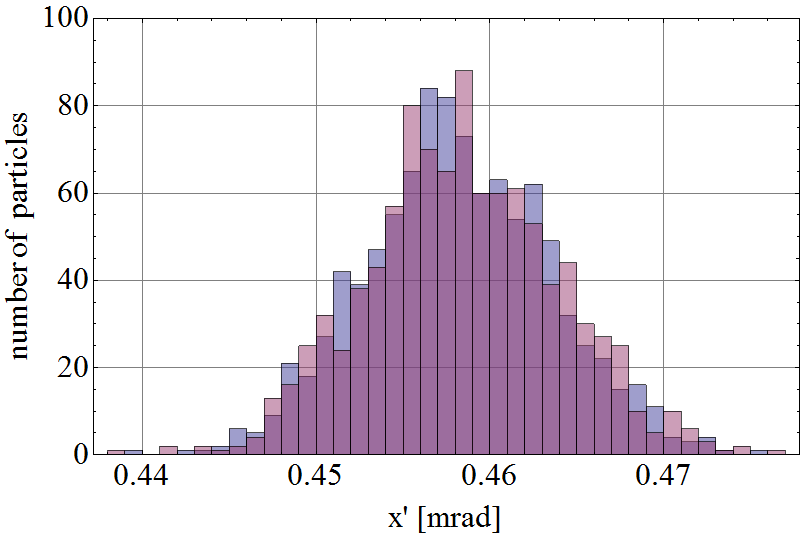 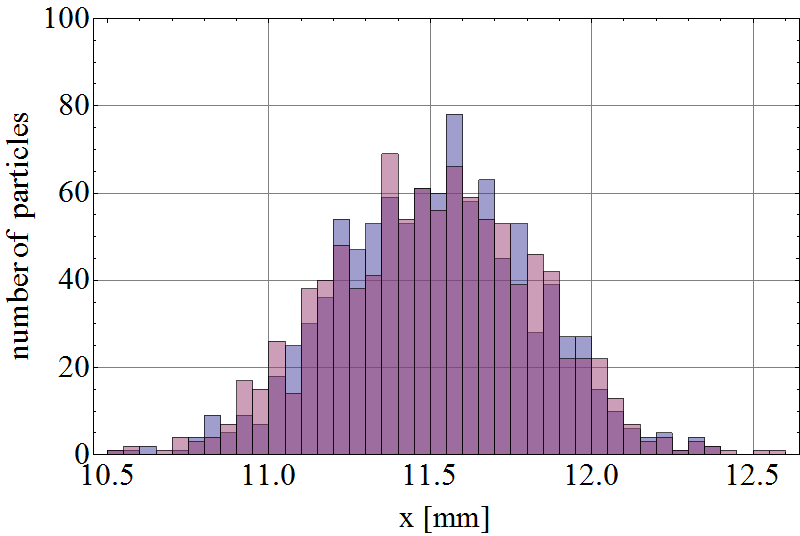 x
x’
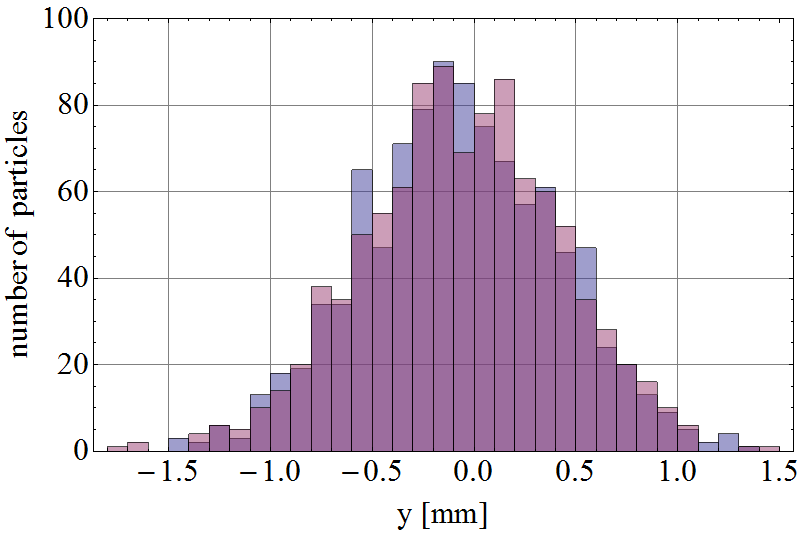 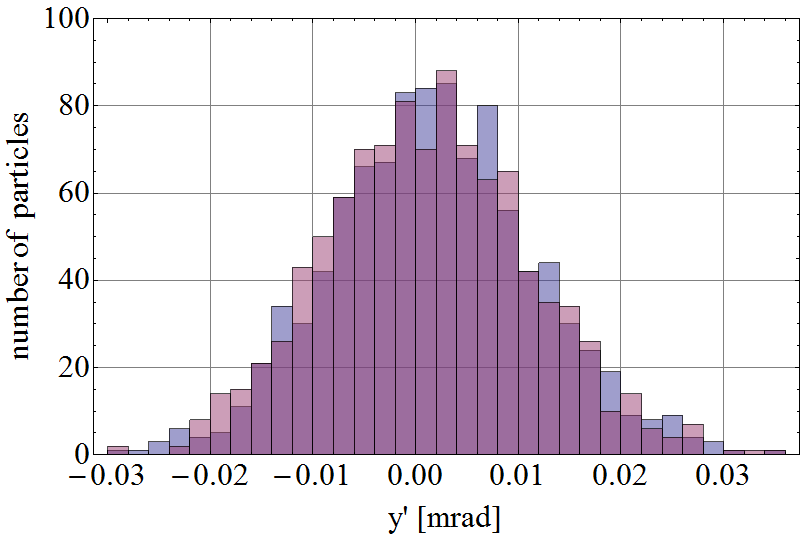 y
y’
Coordinates for B.)
Generate Gaussian distributions with 
mean = orbit coordinates,
std. dev.= σ-matrix diagonal elements.
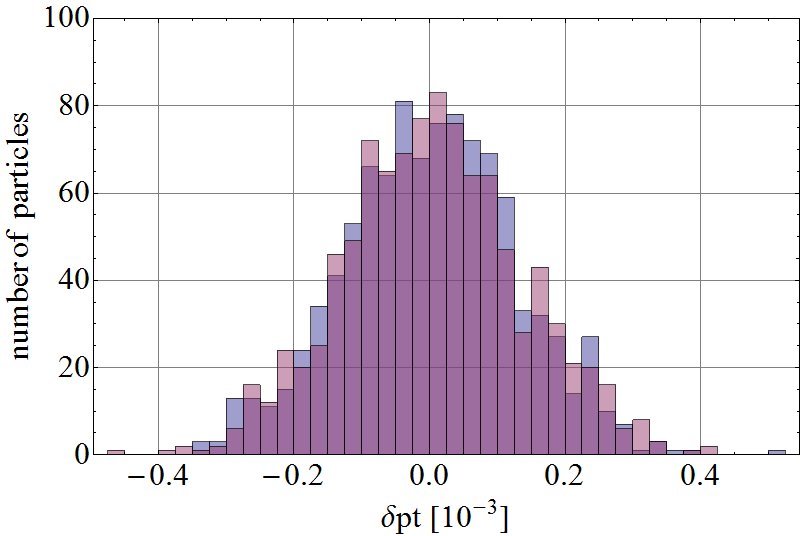 δpt
2013/04/12
M. Schaumann, ColUSM
13
Tracking Results
Mean of tracked Coordinates :
Standard Deviation of tracked Coordinates :
Diagonal Elements of σ-matrix at the collimator :
2013/04/12
M. Schaumann, ColUSM
14
Conversion to FLUKA input
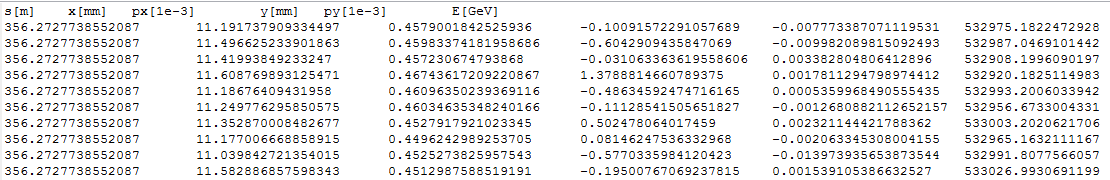 2013/04/12
M. Schaumann, ColUSM
15
Simulation Scenarios
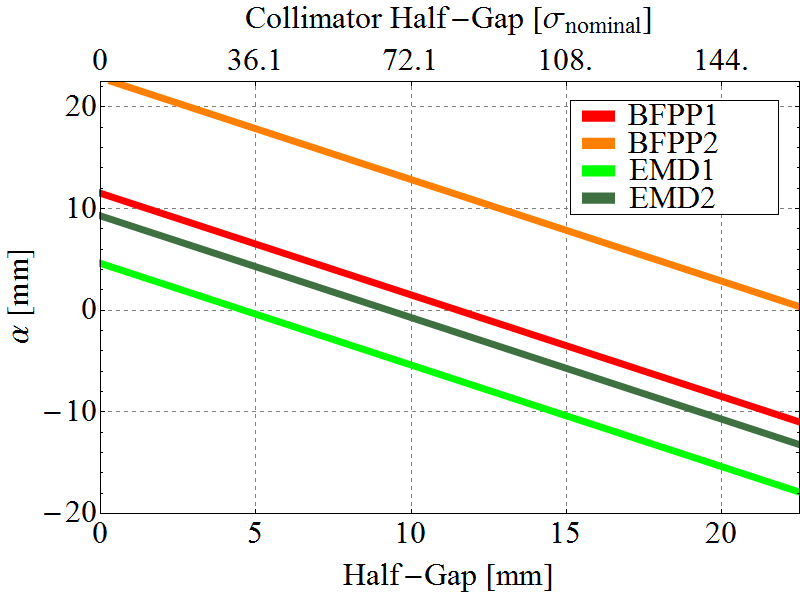 How much of the other beams is absorbed if ασ of the BFPP1 beam are intercepted by the collimator jaw?

What effect does the length of the collimator have on the absorption of the produced shower?

What beam properties should be used?
BFPP1
½ - gap
central orbit
2013/04/12
M. Schaumann, ColUSM
16
Things  to be done…
Discuss how to proceed with FLUKA runs:	Initial model of simple jaw
Intercept other secondary beams from IP (EMD1, BFPP2, EMD2, …) as function of collimator gap (reduce losses in IR3 and elsewhere).

Other positions of the collimator?

Check influence of change in sequence on optics           → include magnet errors?

Other optics cases

Calculations for B2 on left side of IP2.
2013/04/12
M. Schaumann, ColUSM
17